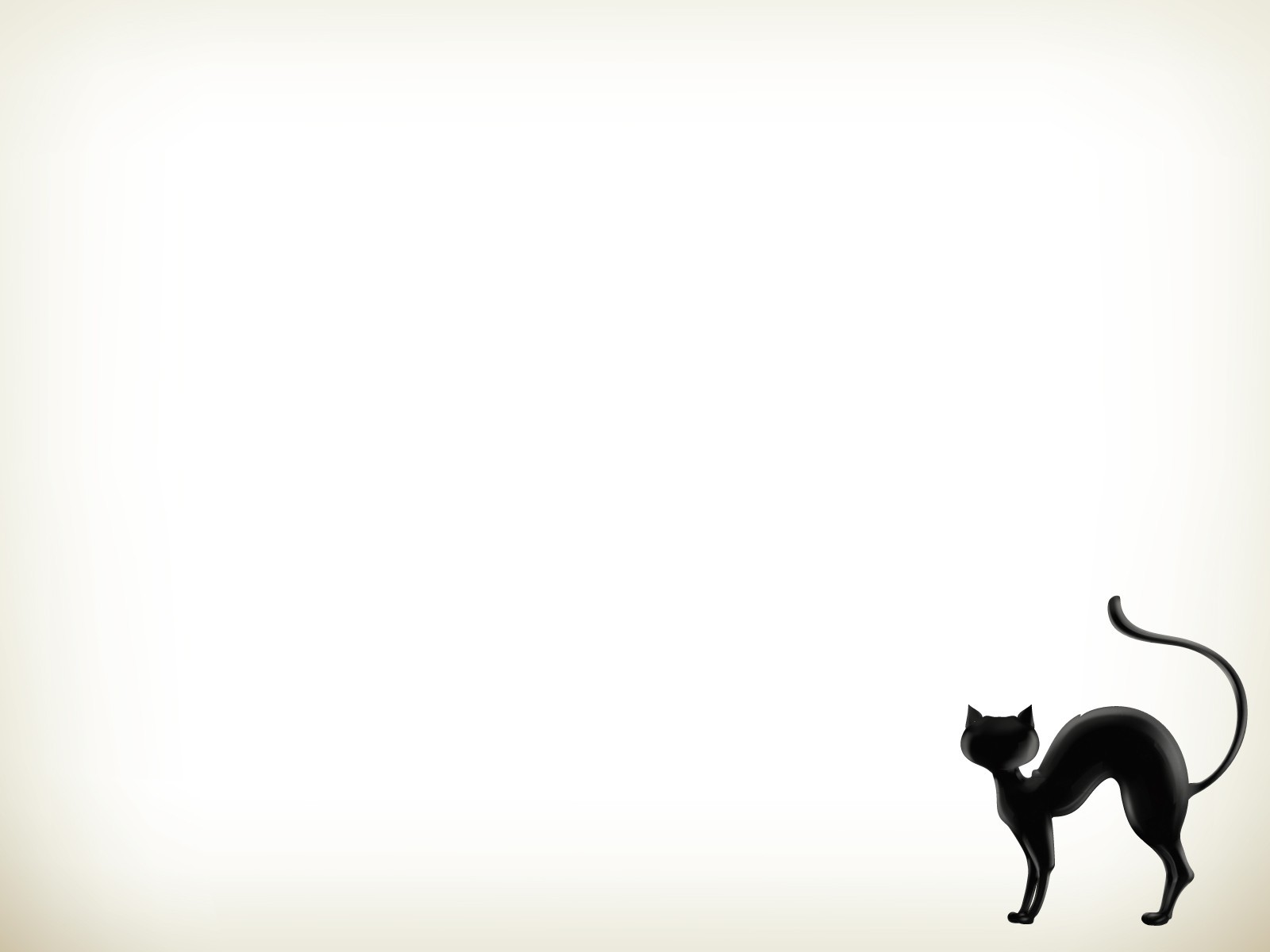 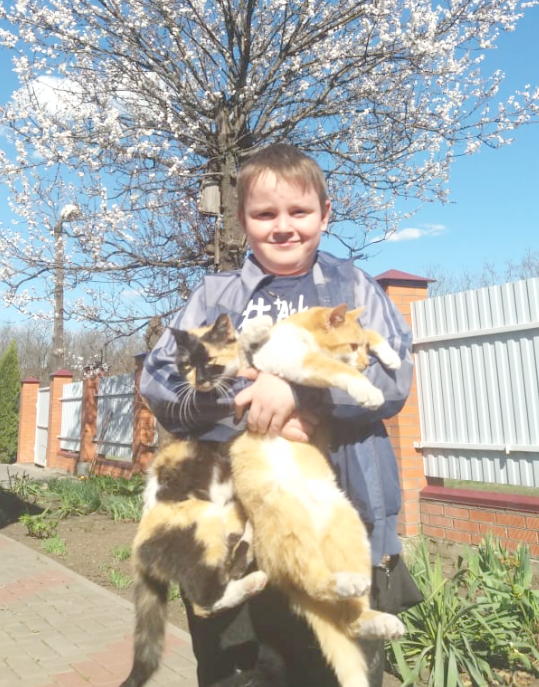 Интересные факты 
о 
котах.
Презентация подготовлена
обучающимся творческого объединения
«Юный эколог»
Баранник Семёном.
Руководитель: пдо-Свидрицкая Е.С.
РО, г.Новошахтинск, МБУ ДО «ЦРТДиЮ»
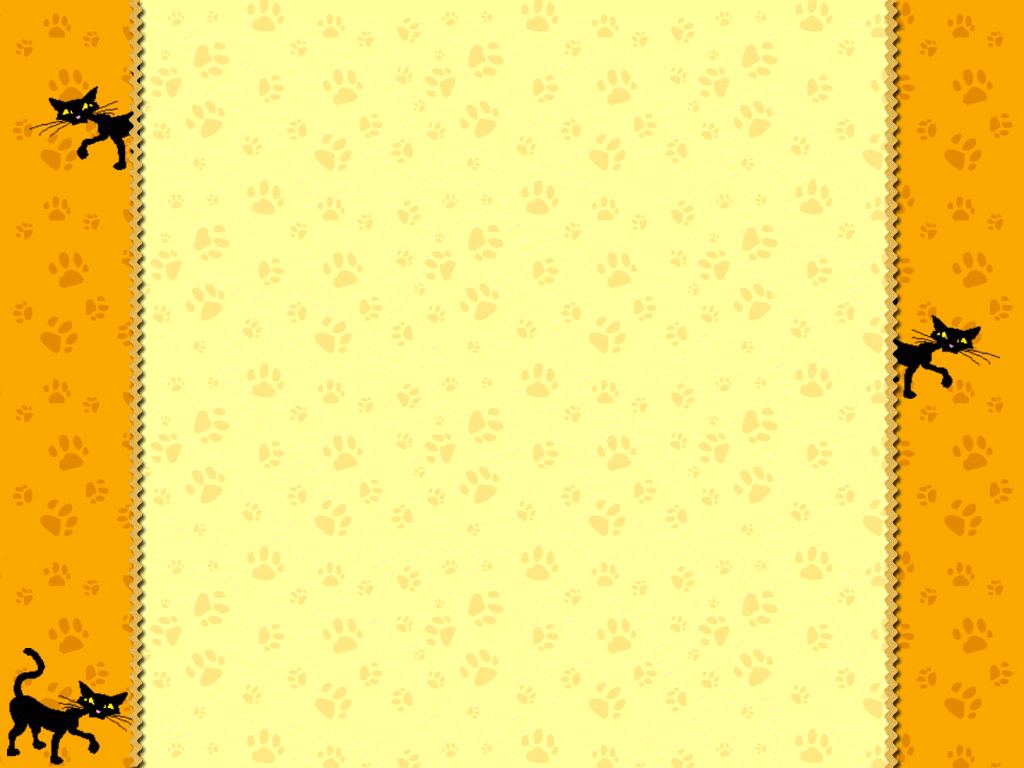 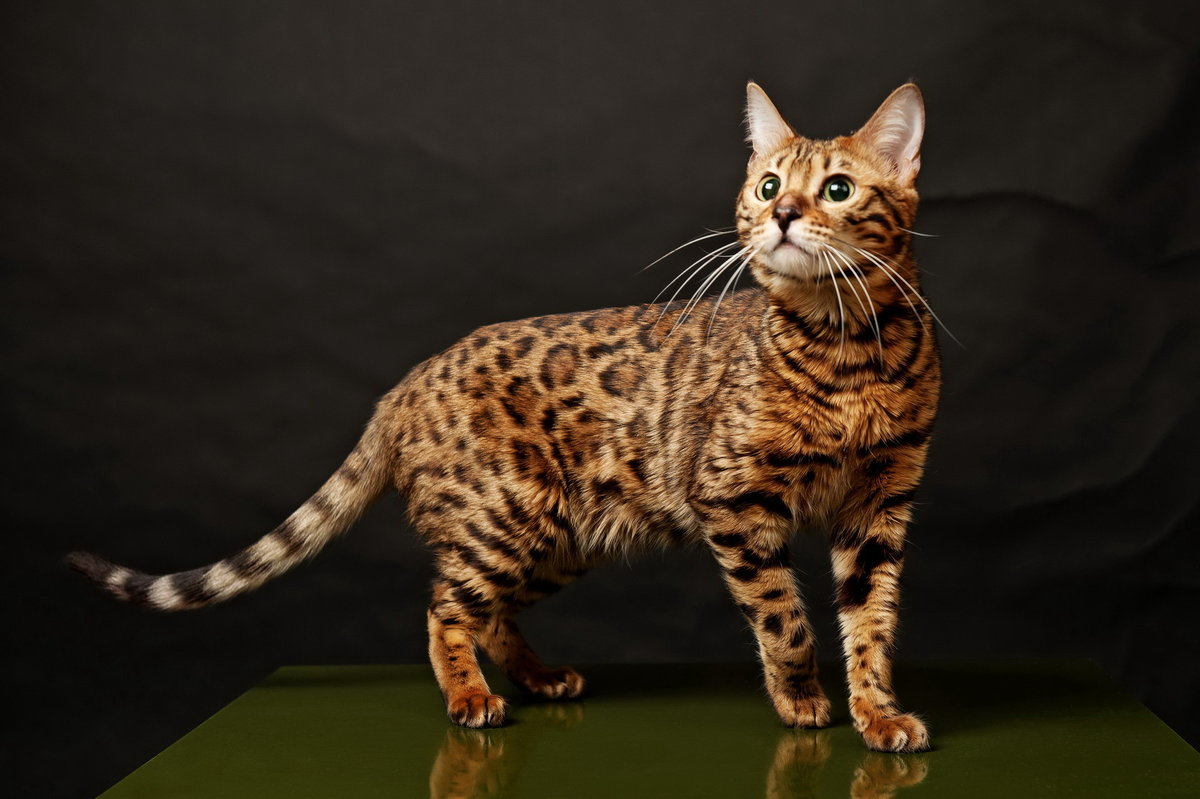 Эти животные способны издавать 100 непохожих друг на друга звуков. Собаки же способны издавать только 10 видов звуков.
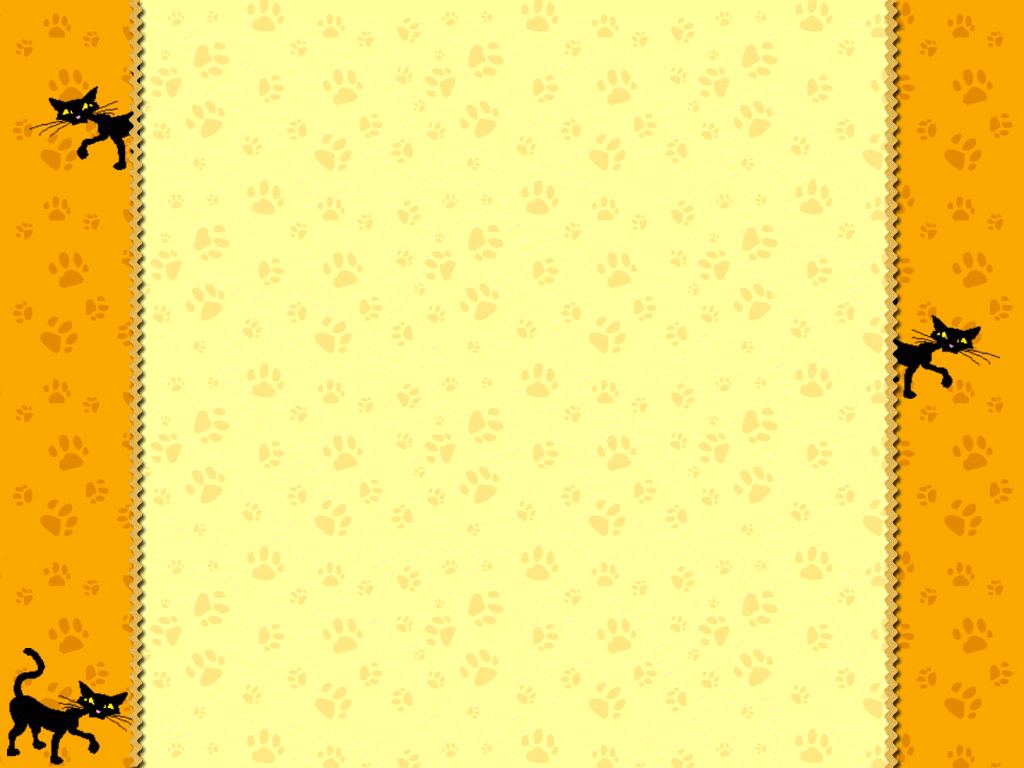 Усы, необходимы кошке для перемещения в пространстве.






Все коты без исключения обожают валерьянку.
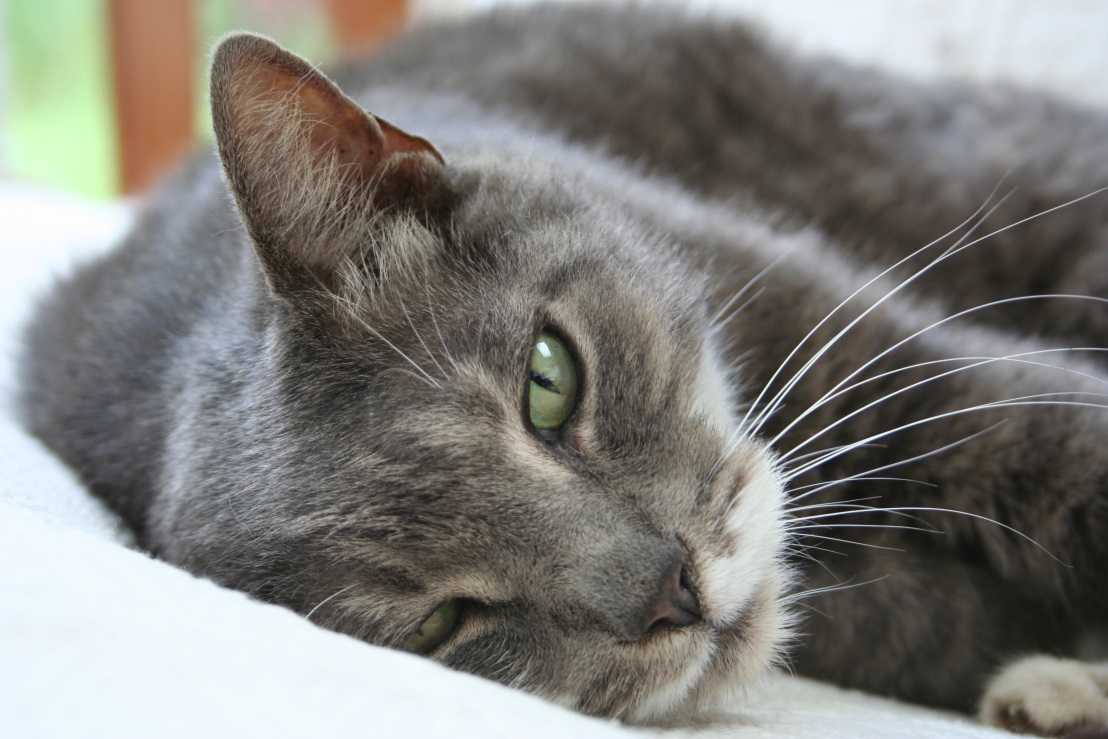 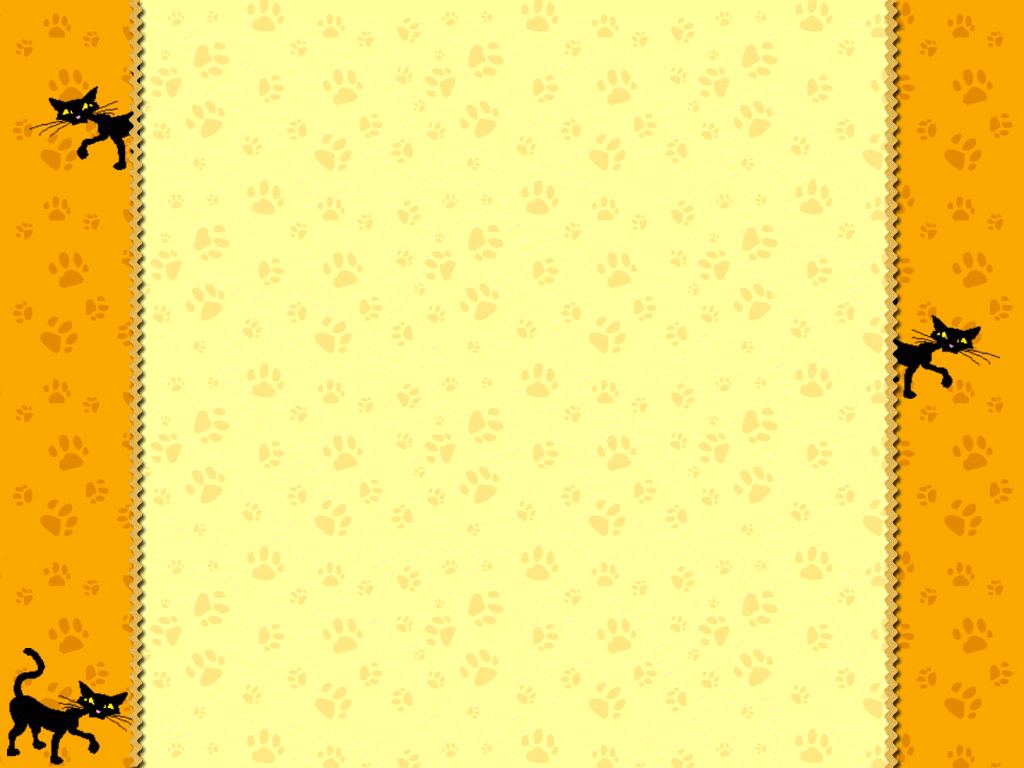 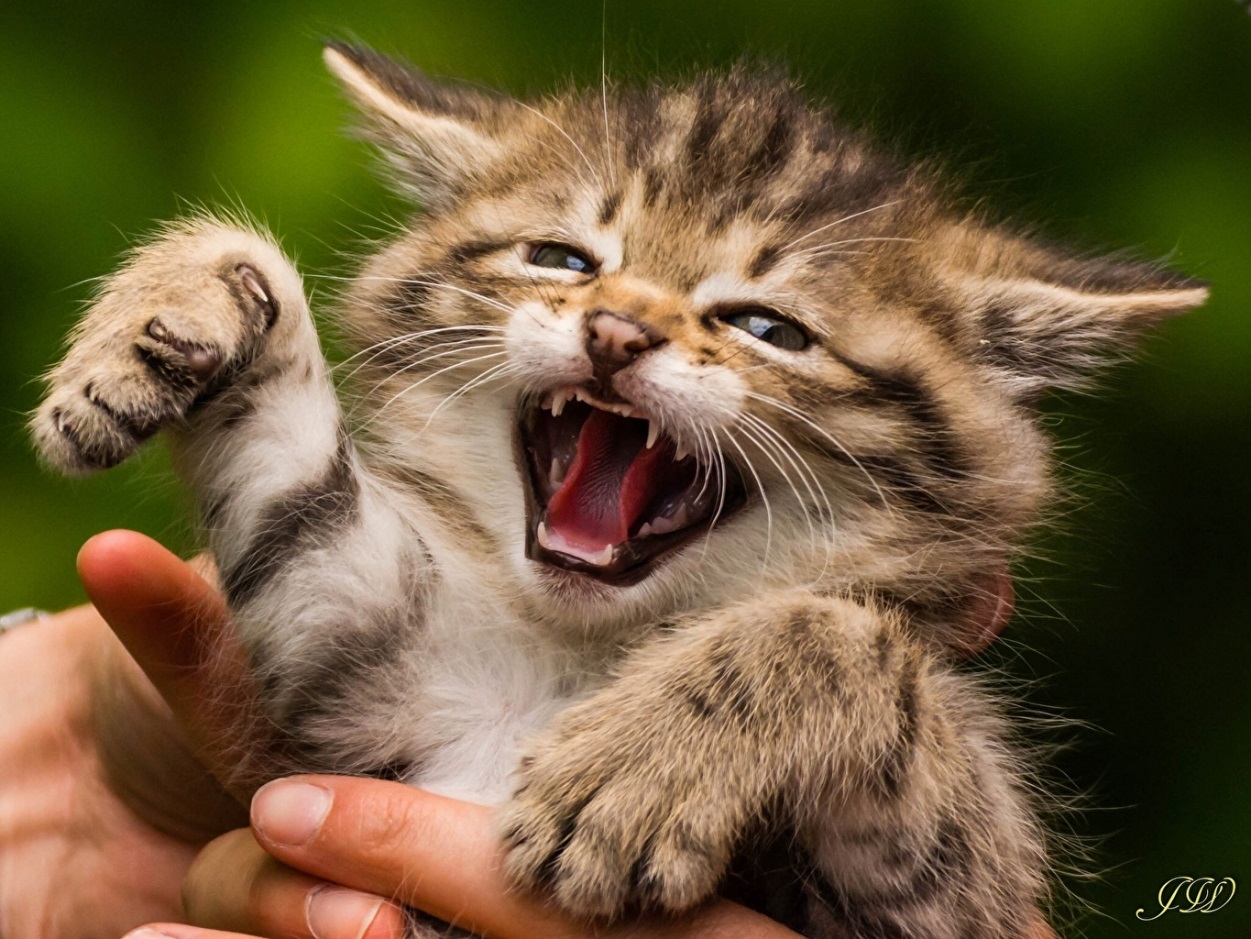 У всех кошек дальнозоркость, поэтому им тяжело разглядеть предметы, находящиеся рядом.

Котята, так же как и маленькие дети имеют молочные зубы.

Кошка не способна потеть. Увлажняется только подушечка лапы.
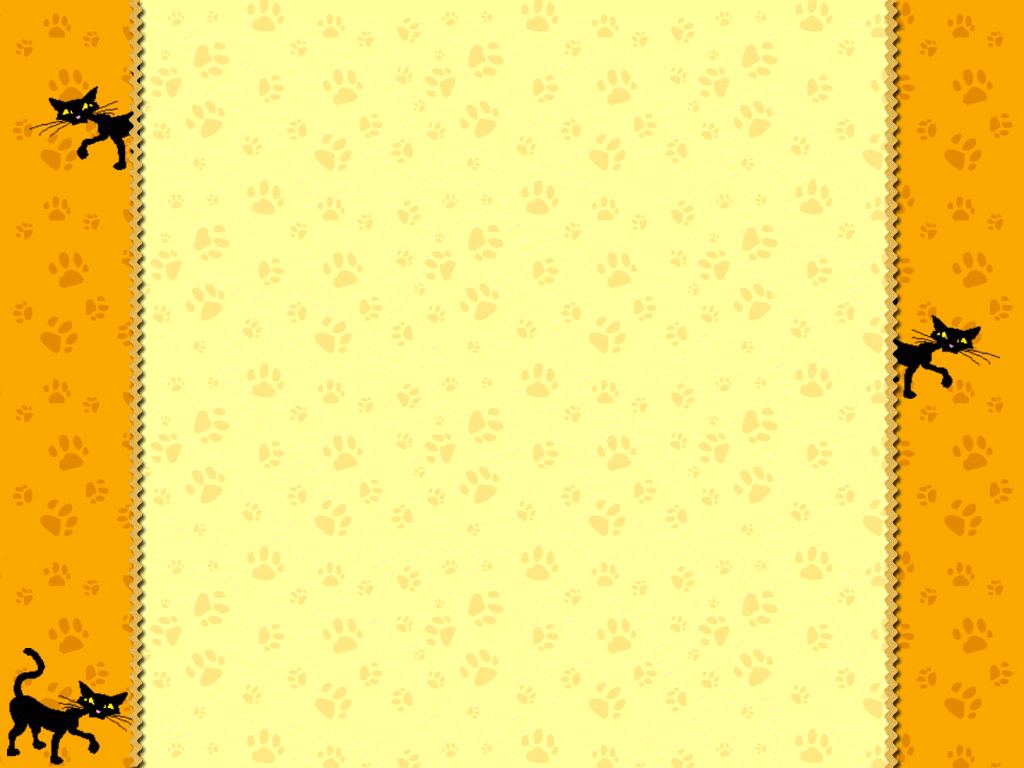 Кот – единственное животное способное пережить падение с девятиэтажного дома.







В случае опасности, кошка способна бежать со скорость 48 км/ч.
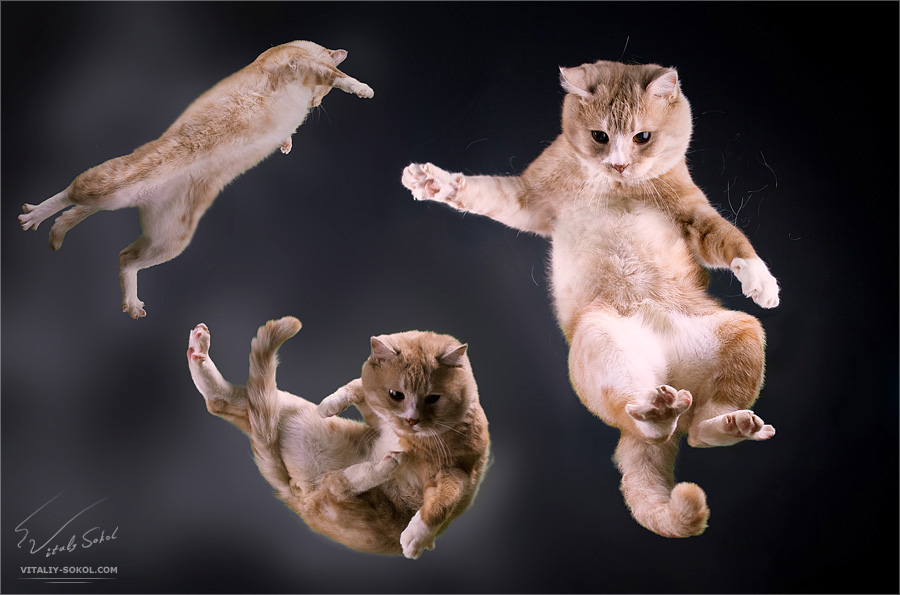 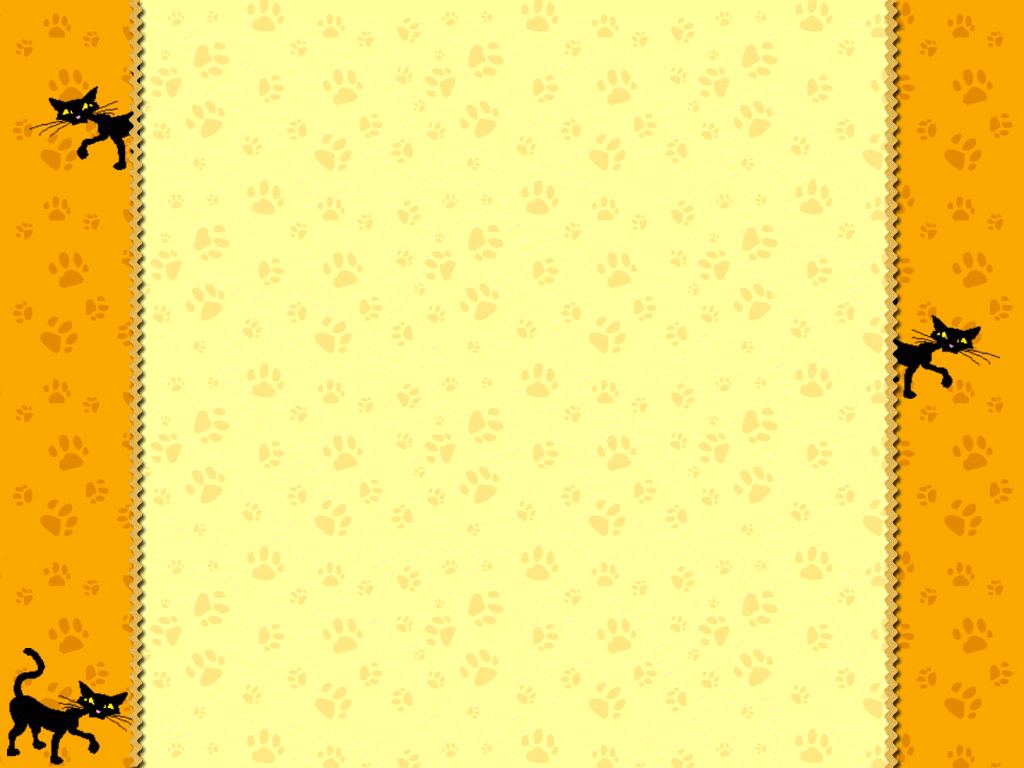 Кошка трется о ногу человека для того, чтобы пометить его как свою территорию.

Кошка вылизывает себя, для того чтобы избавиться от постороннего запаха.

Испытывая удовольствие, животное растопыривает пальцы и втягивает свои когти.
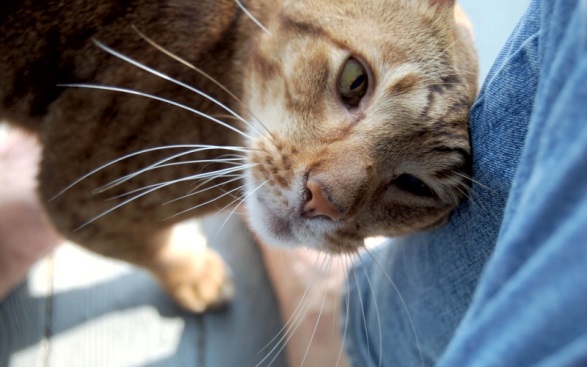 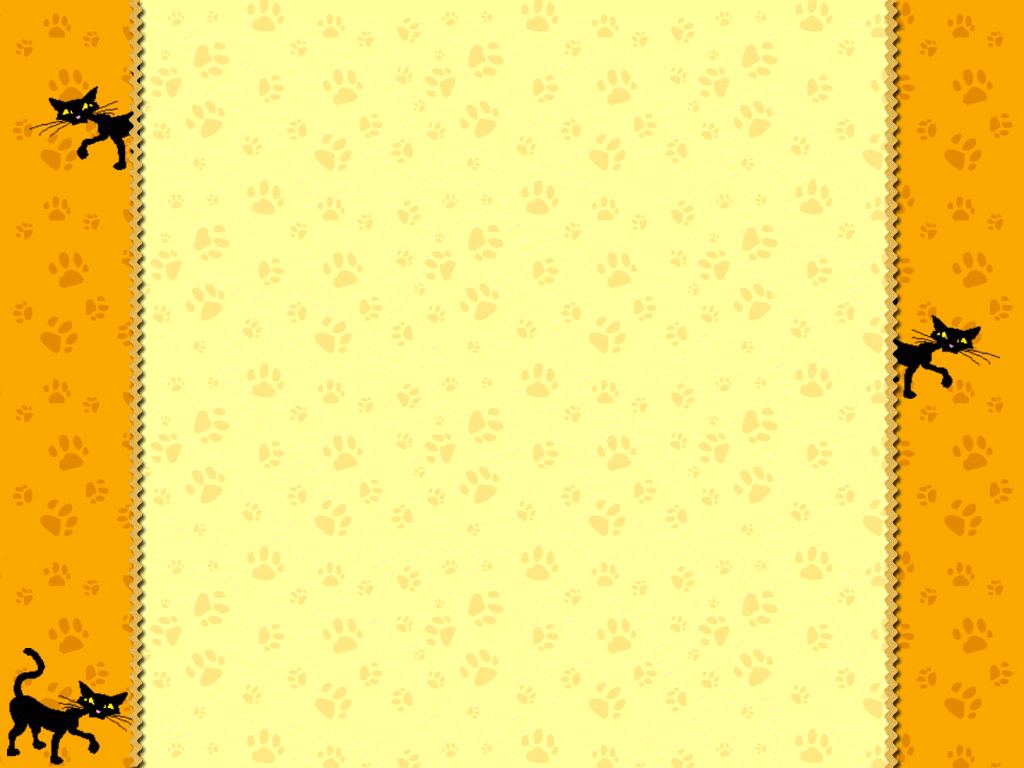 Четвероногий питомец способен снизить риск появления сердечного приступа у хозяина.

Выражением любви к человеку, кошка проявляется поднятием кверху хвоста, находясь возле хозяина.

Животное способно определять настроение человека.
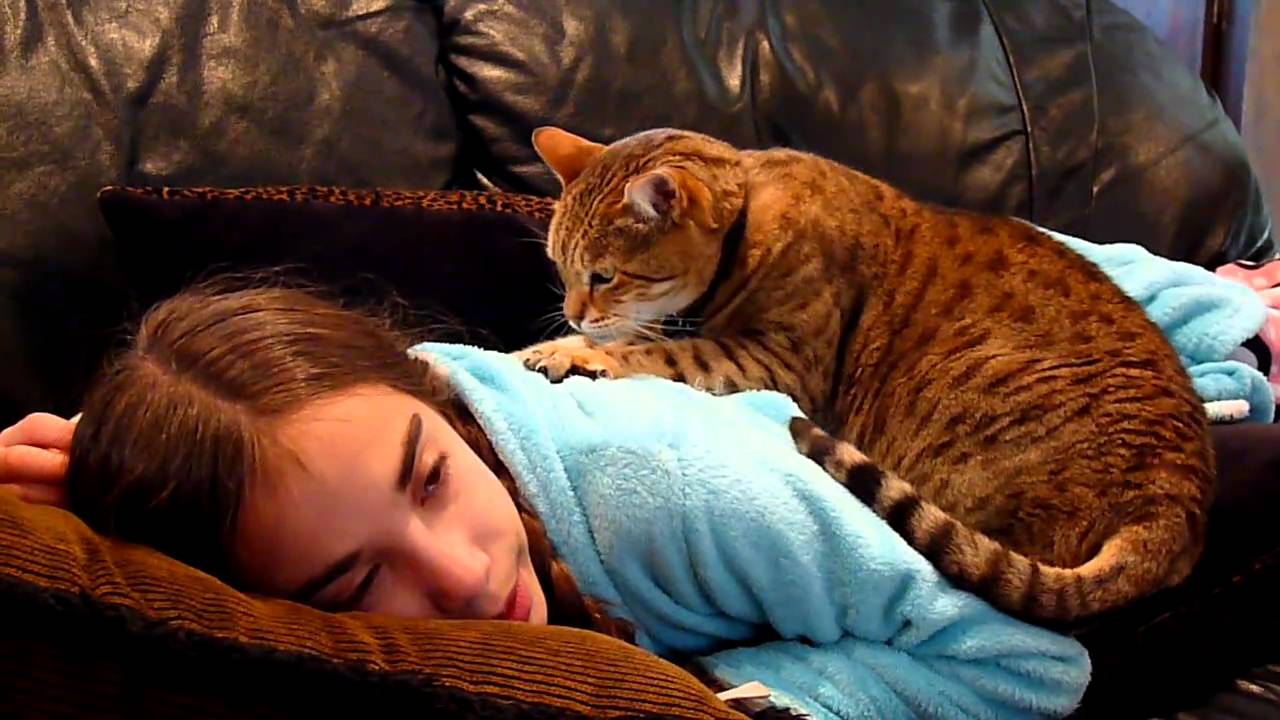 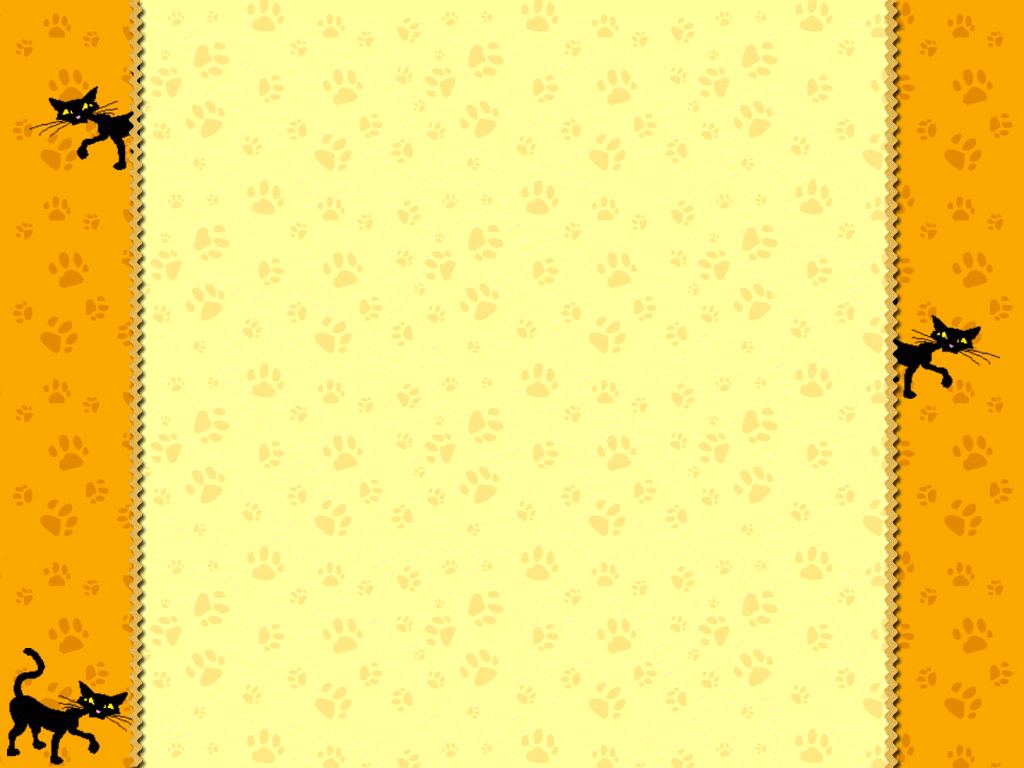 Нос кошки уникален, так как имеет неповторимый отпечаток.

Гормон роста у котенка вырабатывается только во сне.






Температура тела кошки составляет 38 градусов.
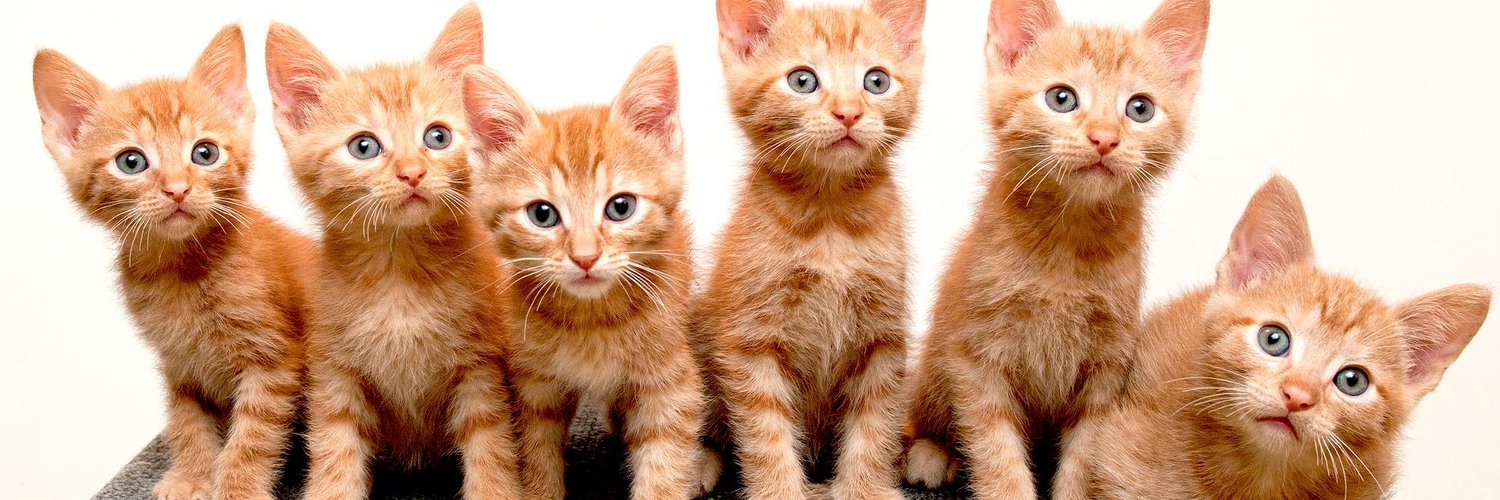 Во время защиты, кошка прижимает уши к голове. В момент атаки, уши раздвигаются в стороны.

 Когда кошке сложно сделать выбор, она машет хвостом в разные стороны.





Если кошка ложится на спину, она выражает свое доверие к человеку.
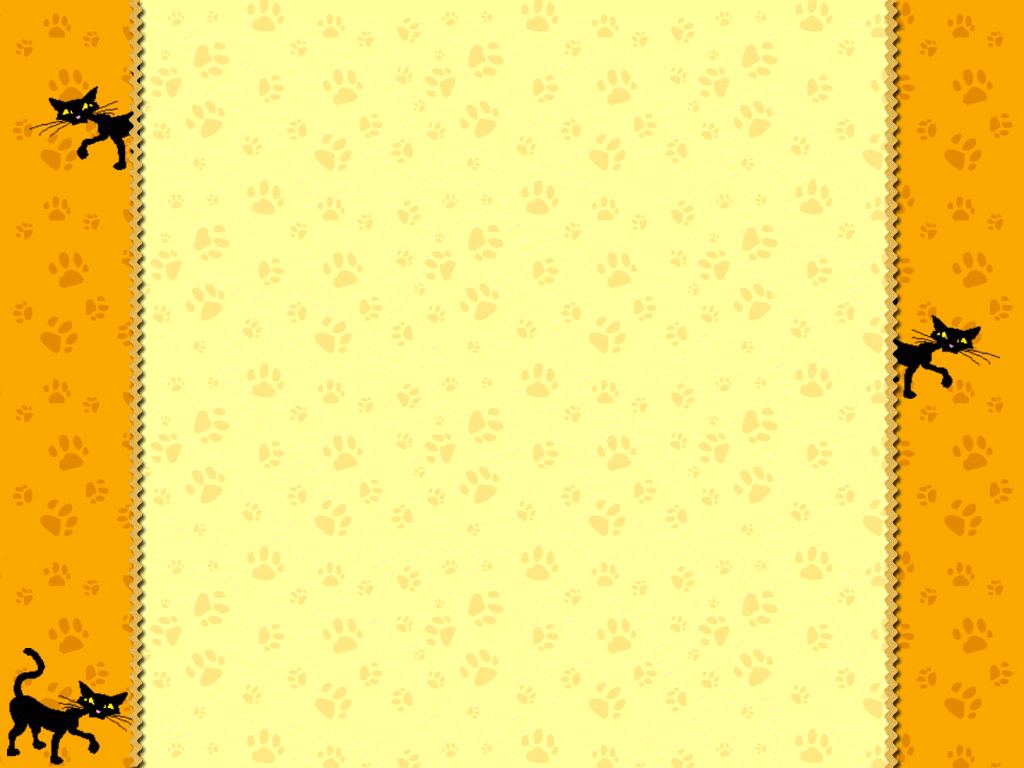 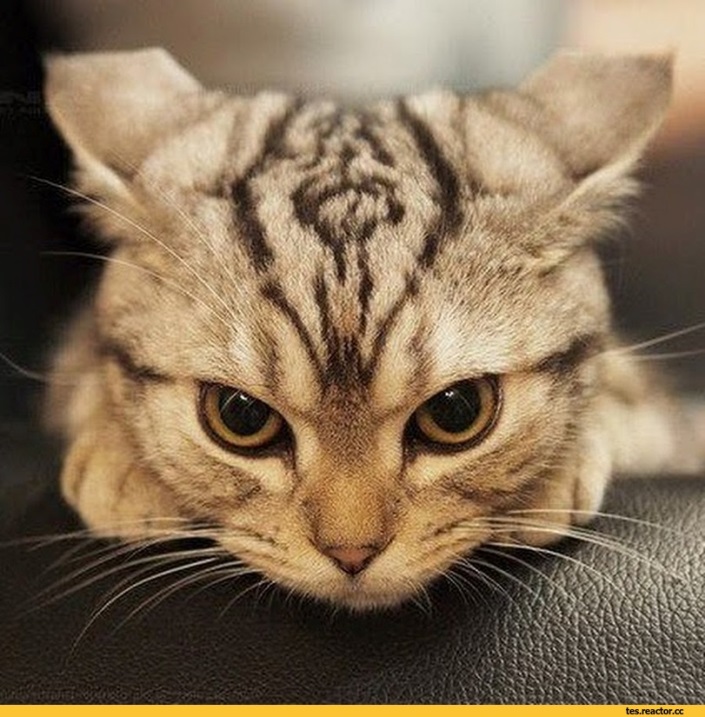 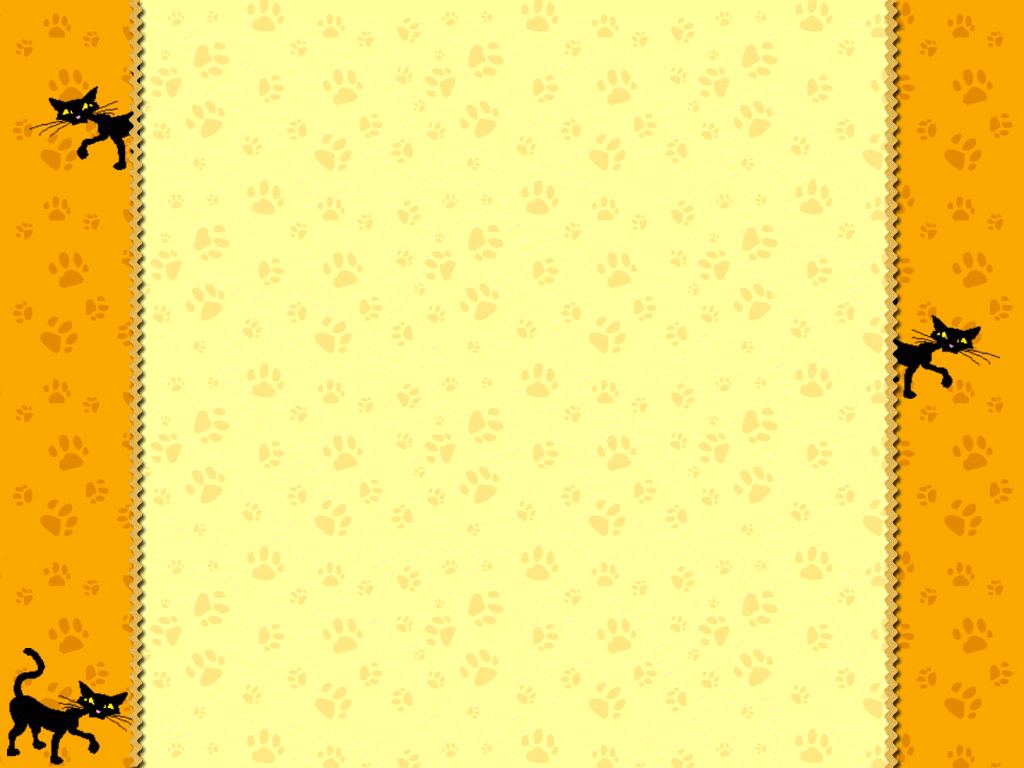 Коты не любят конфет, так как не ощущают сладкого вкуса.

Кошки не способны пережевывать большие куски мяса. Это связано с тем, что их челюсть не может двигаться в стороны.




Коты любят пить воду из крана. Это связано с тем, что коты любят пить свежую воду.
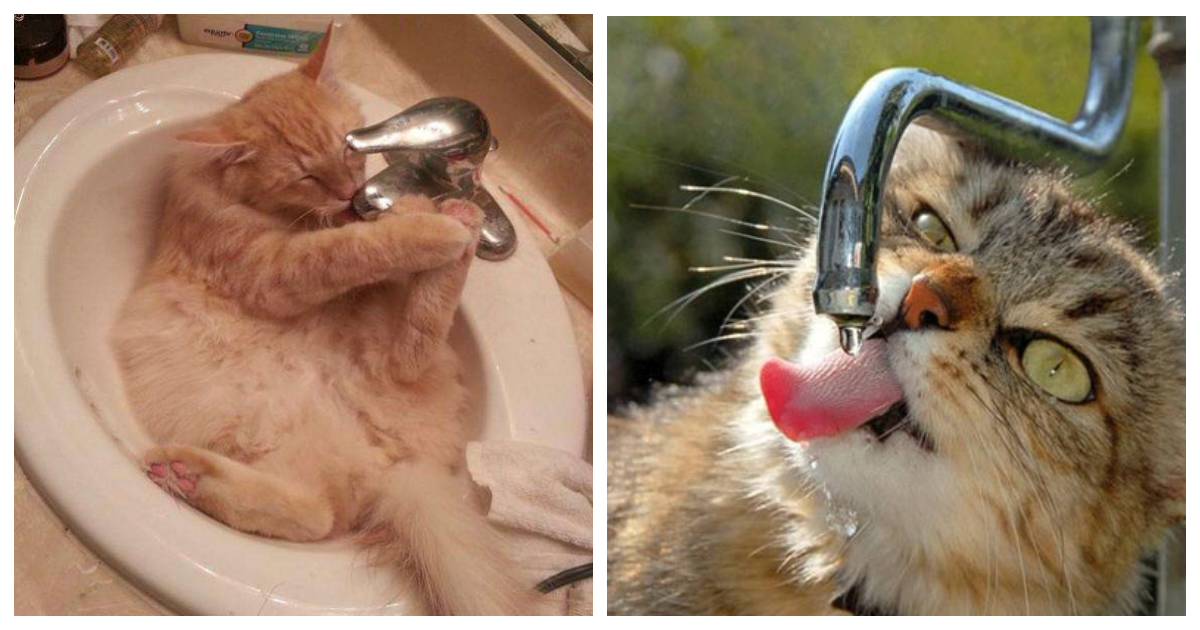 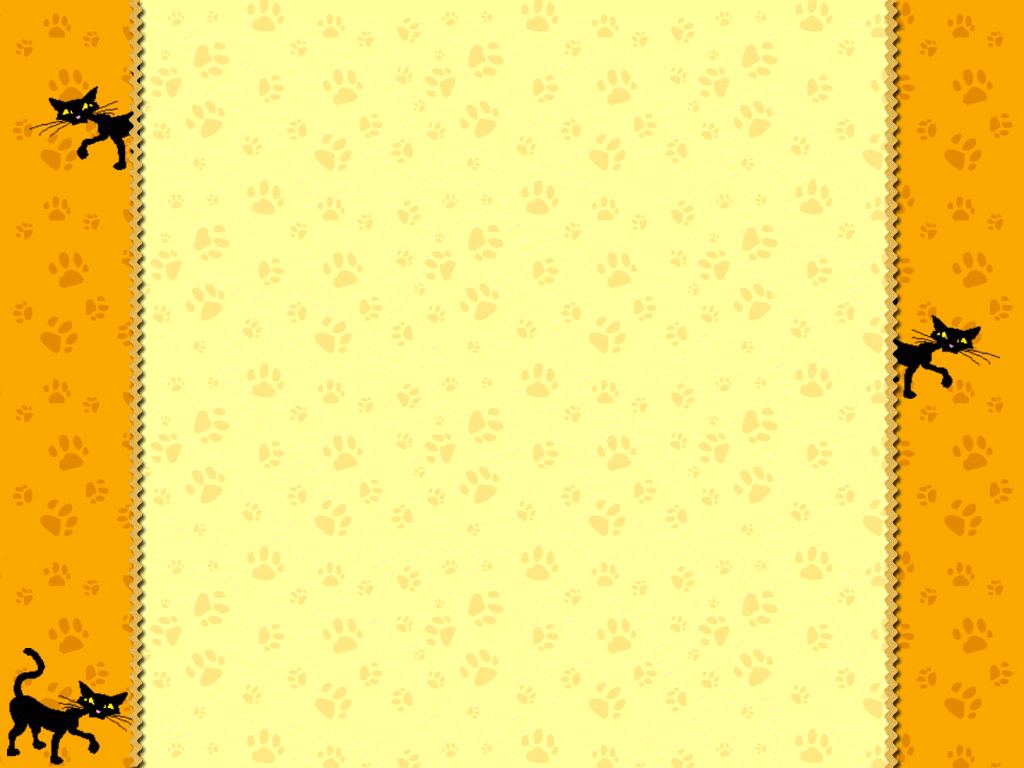 Кошка не умеет спускаться с дерева вниз головой. Это связано с тем, что ее когти немного загнуты.

Пучки шерсти в ушах, защищают животное от попадания направленного звука.

Гибкость позвоночника кошки возможна благодаря наличию 53 позвонков.

У котов шершавый язык, напоминающий наждачную бумагу. Таким языком, животному проще вылизывать шерсть.
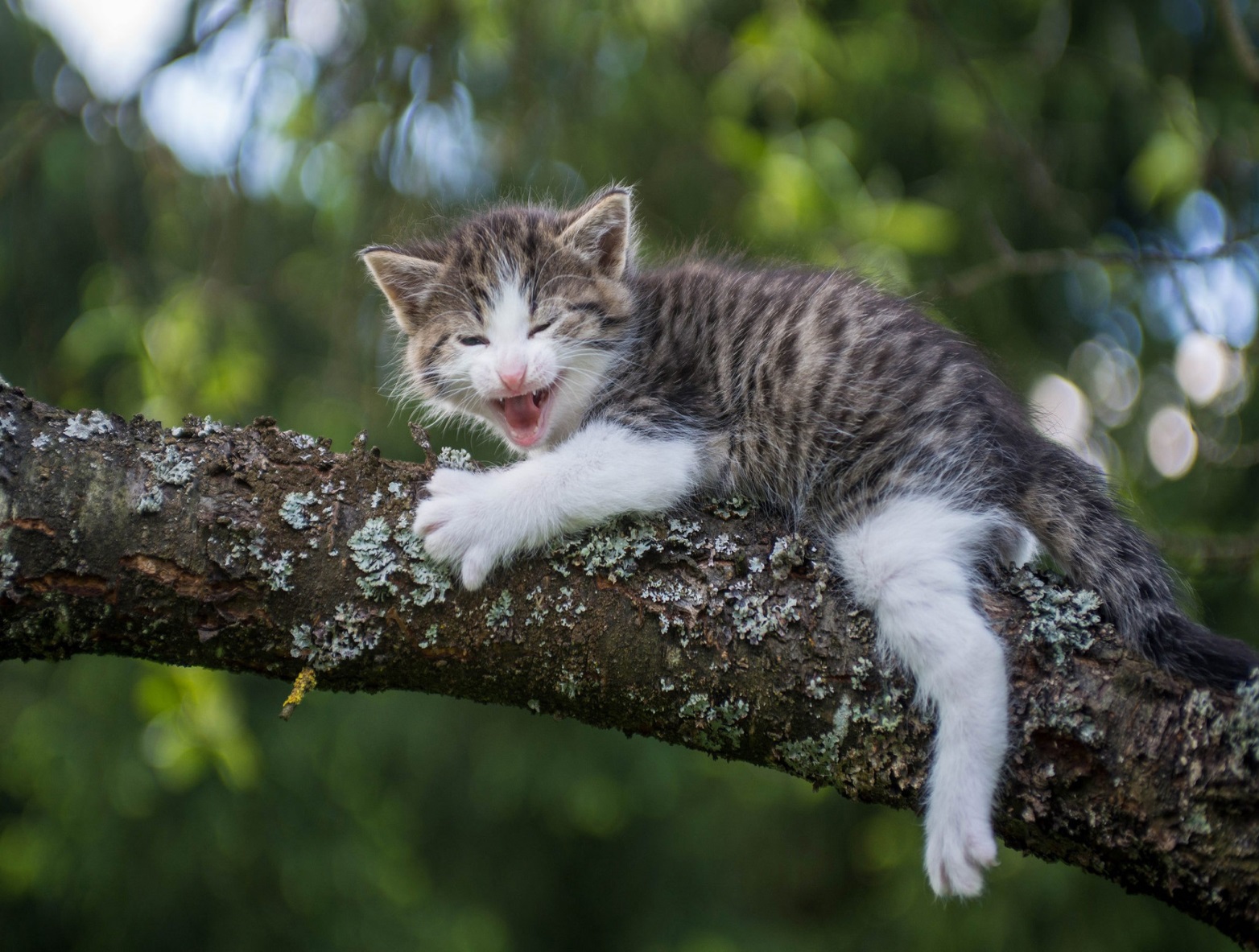 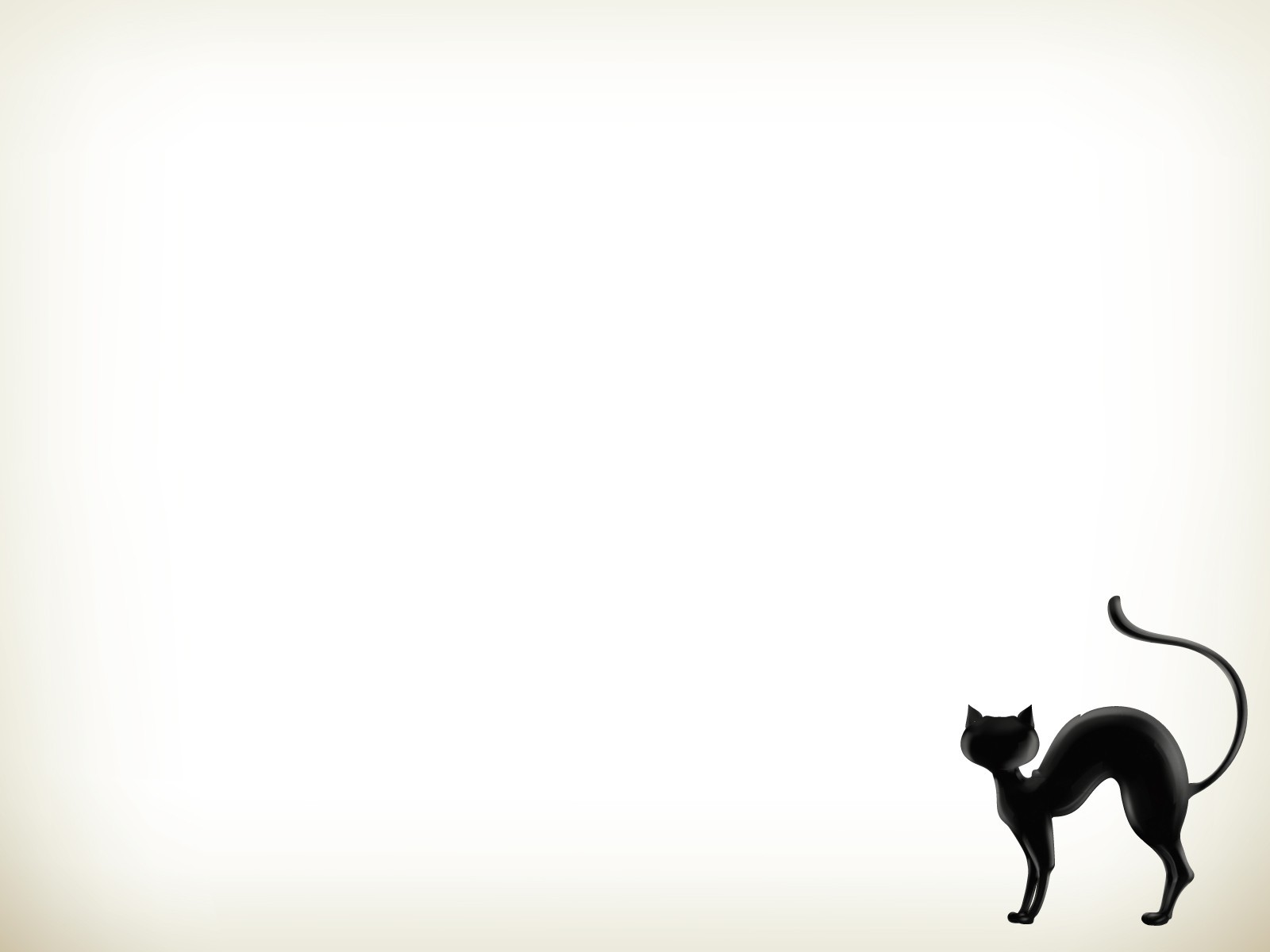 Спасибо 
за 
внимание.
Источник информации: https://ratatum.com/100-zabavnyh-faktov-o-koshkah/ При копировании материала ссылка на источник обязательна!